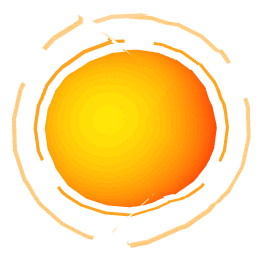 The Boy Who Loved
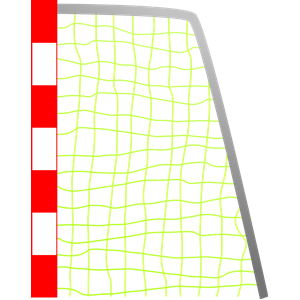 Soccer
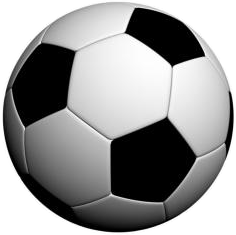 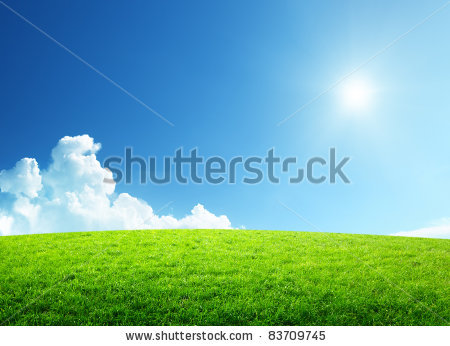 BEGIN
When Jose fell asleep at night, he dreamed about playing soccer.
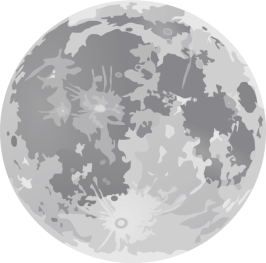 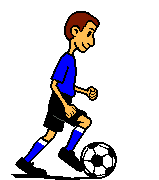 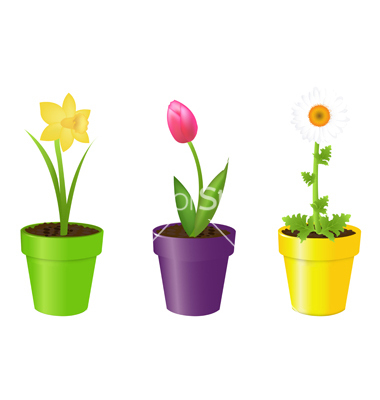 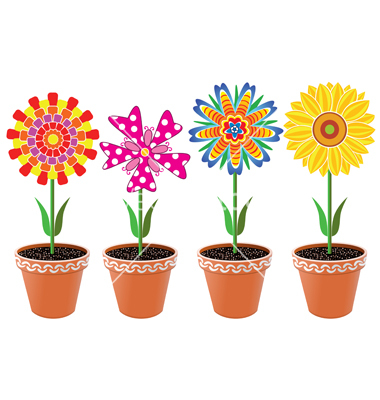 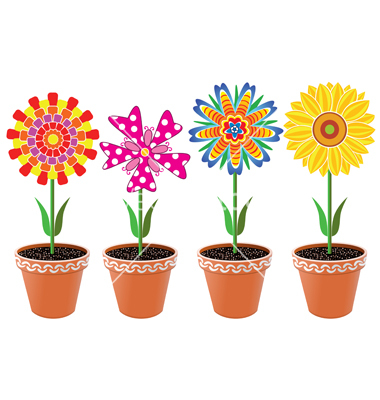 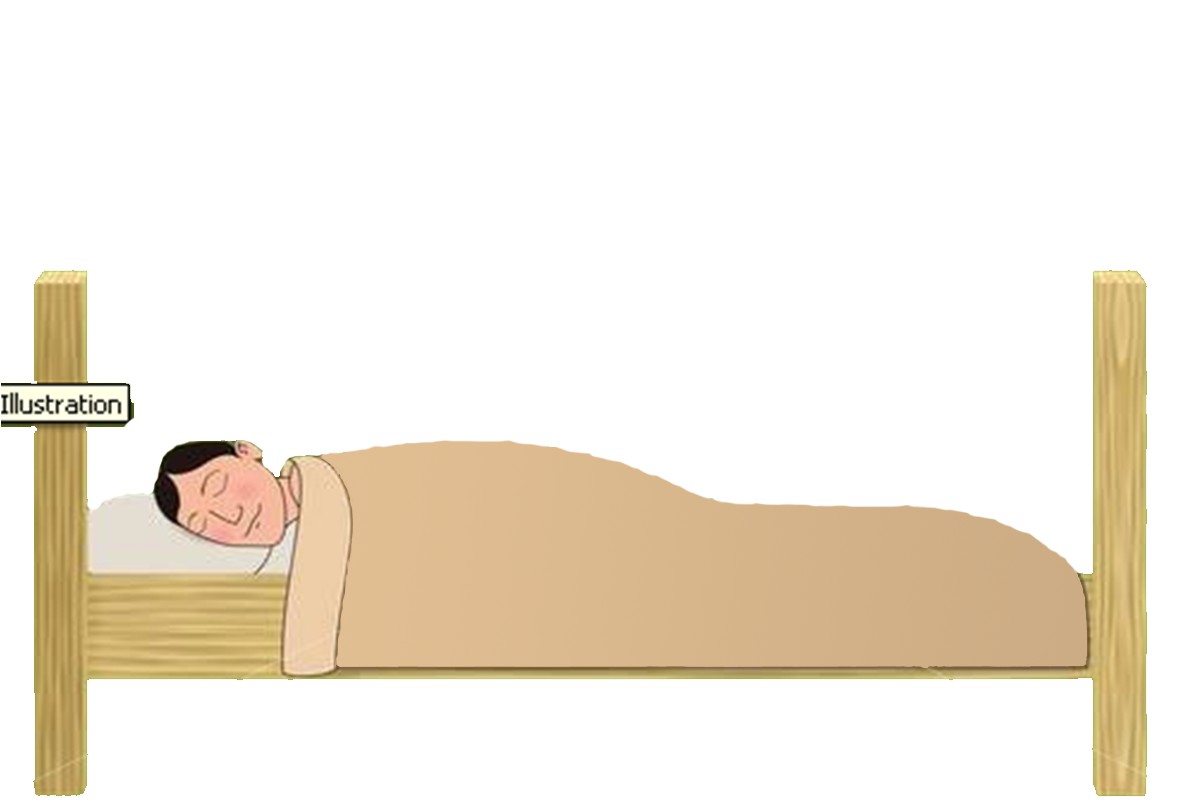 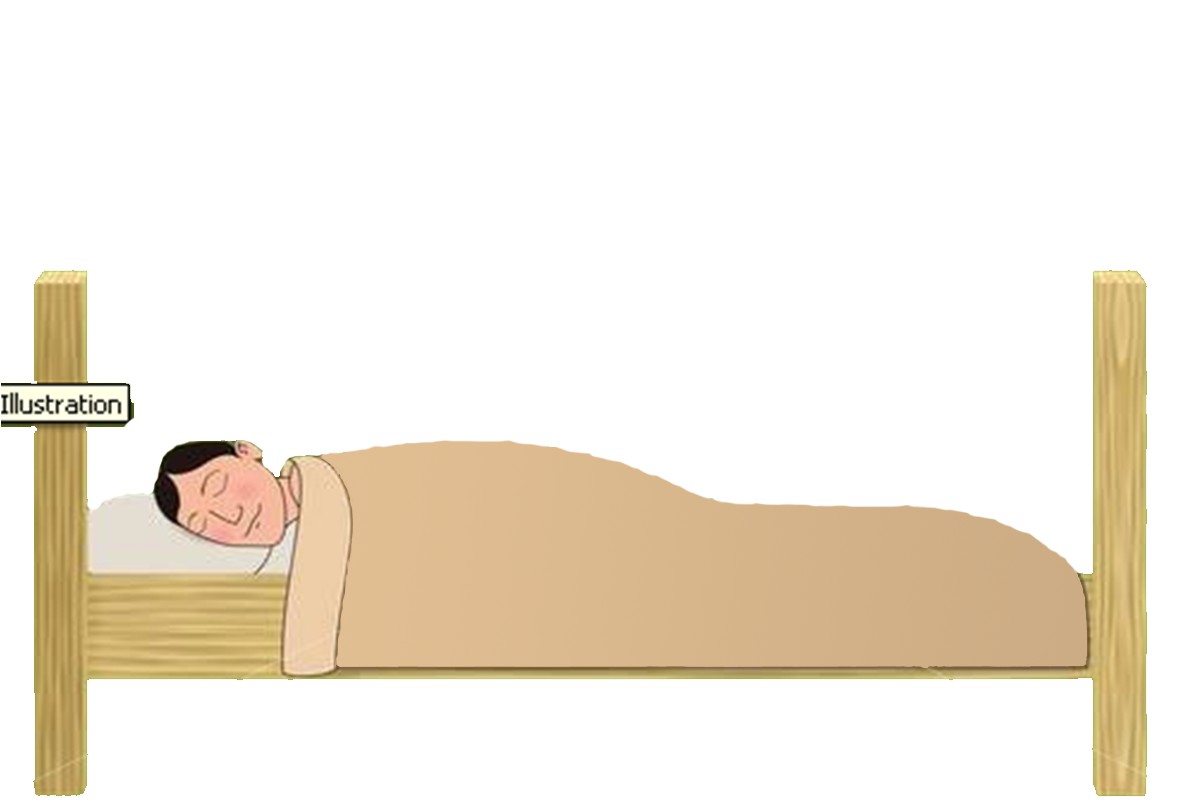 Z
Z
Z
Z
Z
Is He Dreaming?
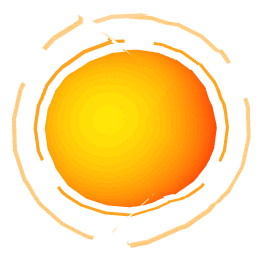 There once was a boy named Jose who lived in South America that loved to play soccer.
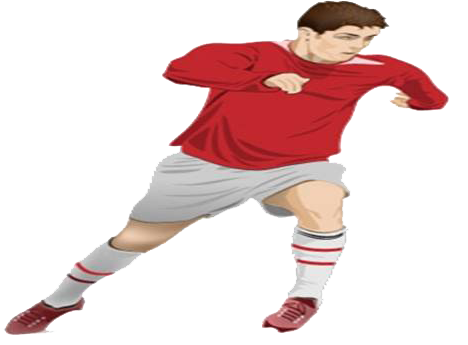 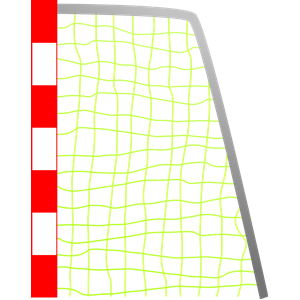 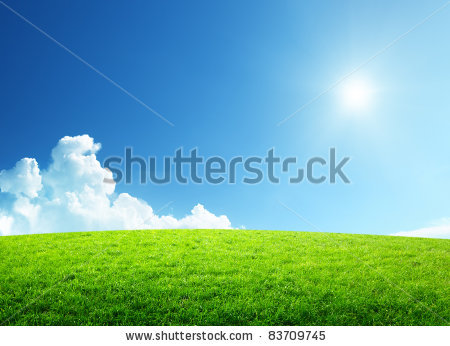 Kick the Ball
He played soccer everyday at school, at home, and even by himself.
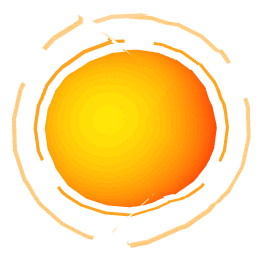 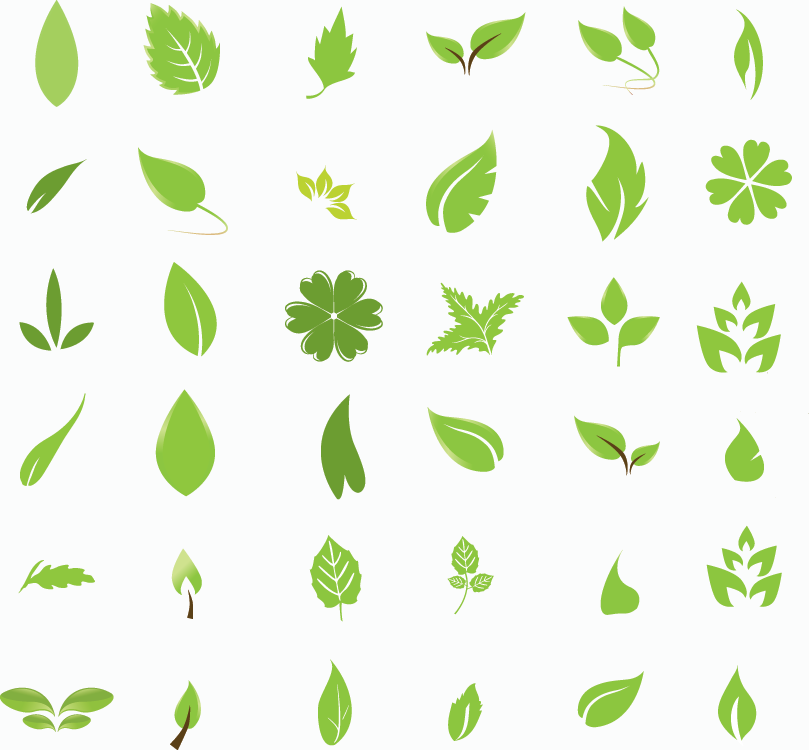 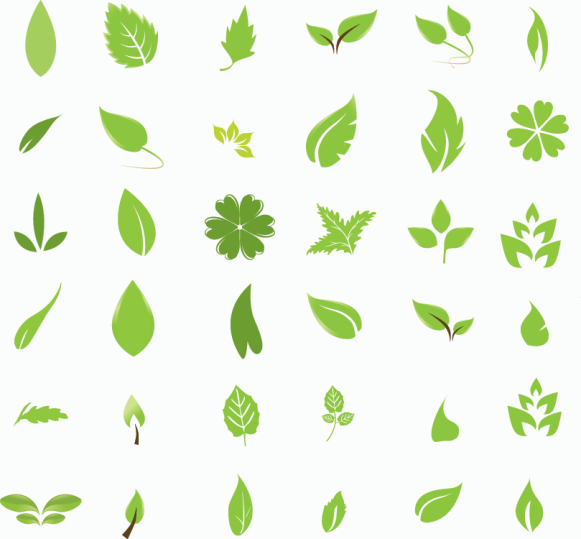 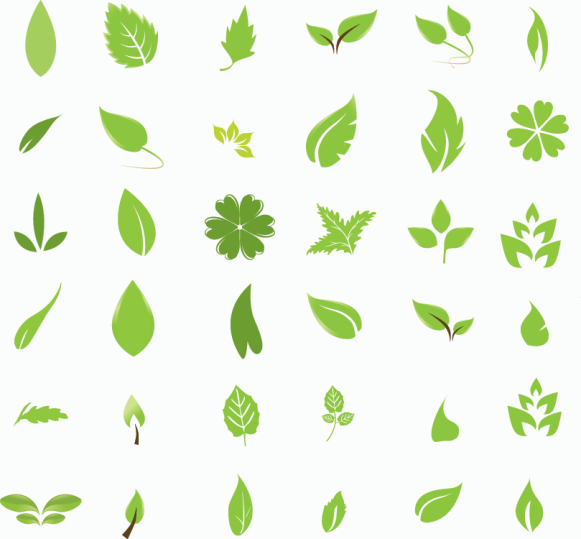 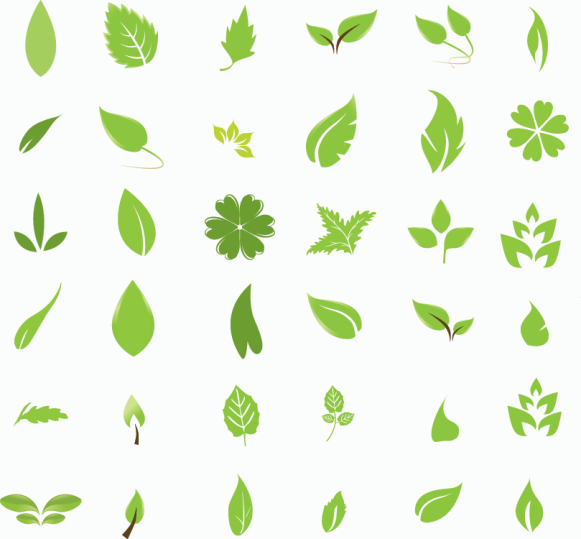 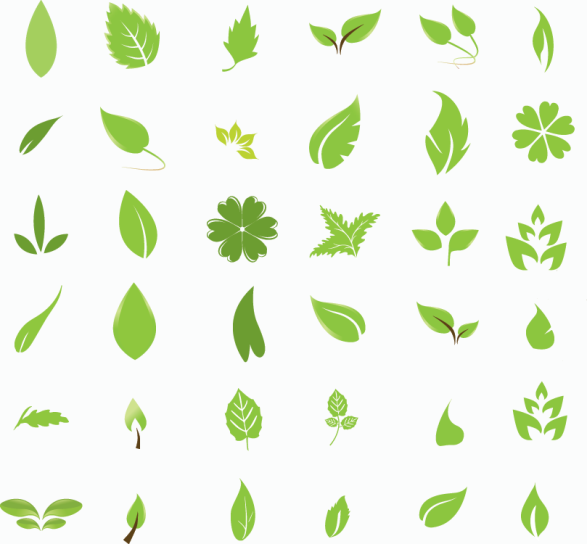 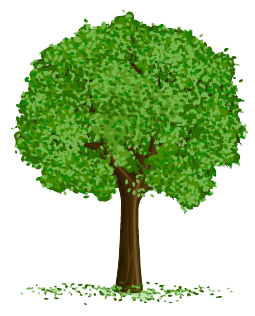 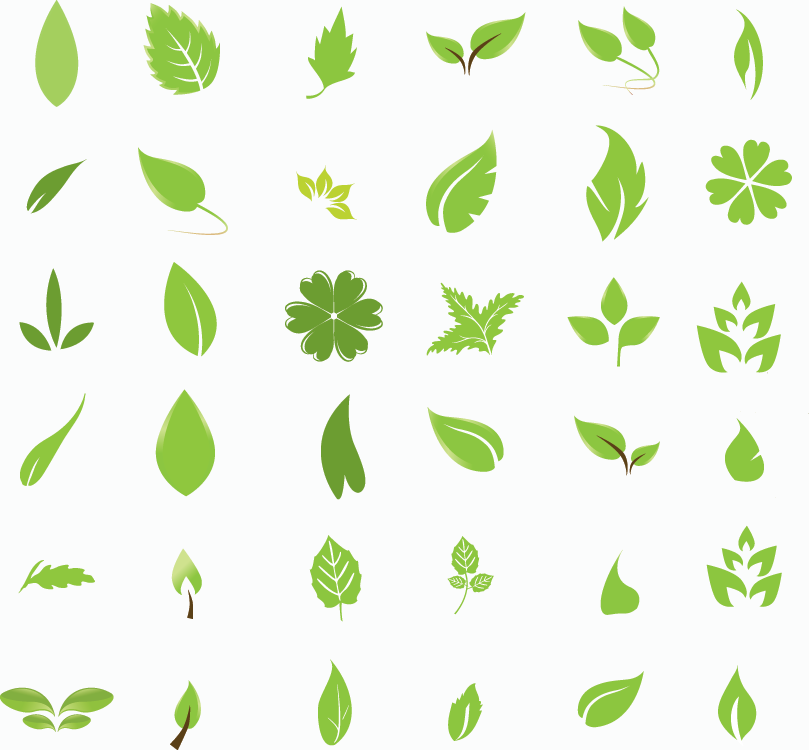 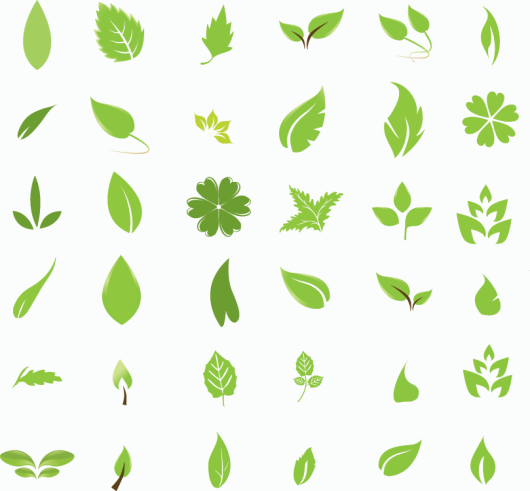 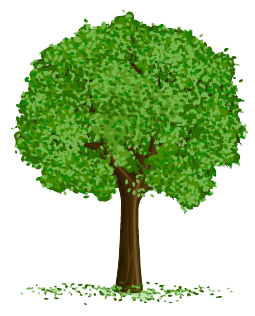 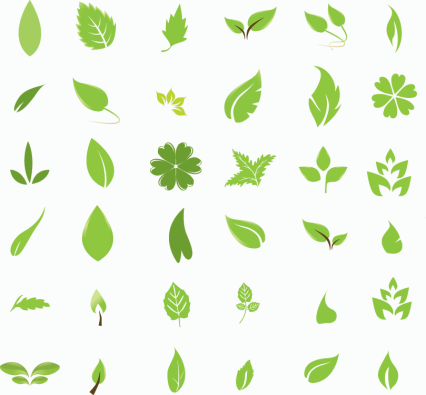 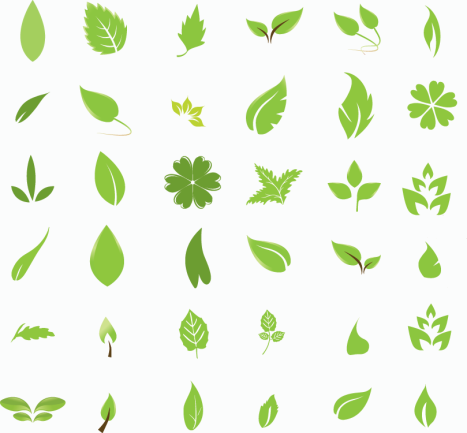 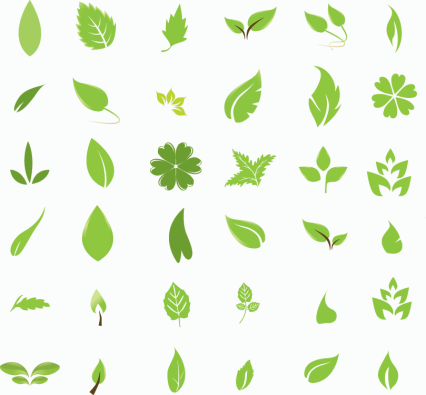 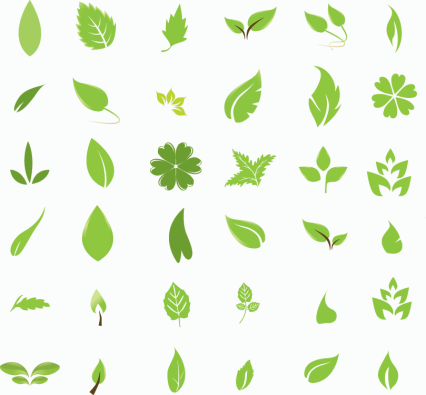 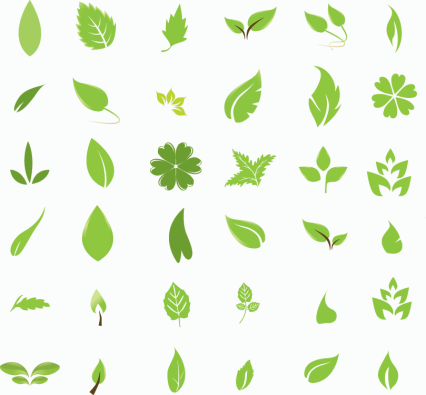 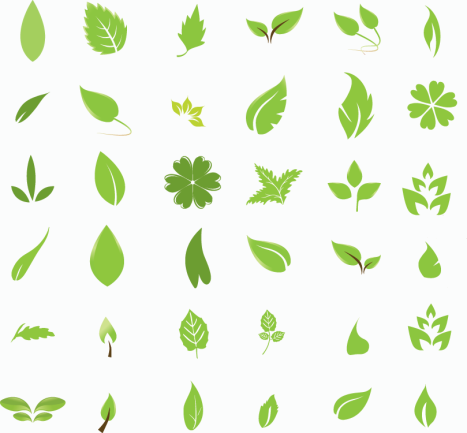 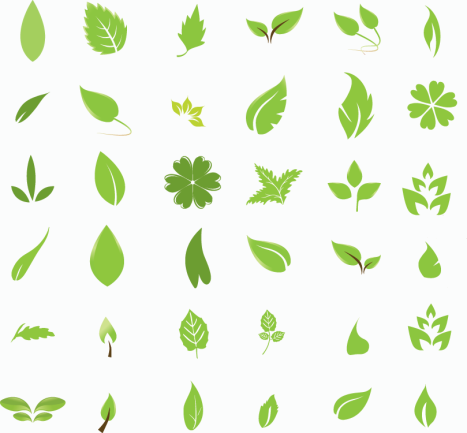 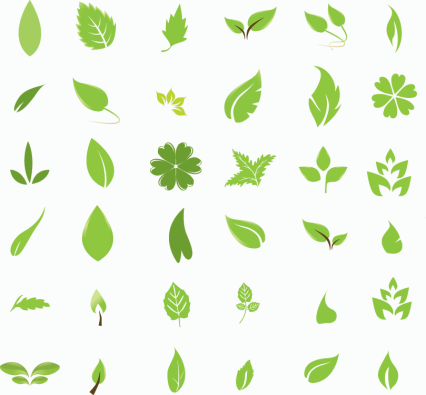 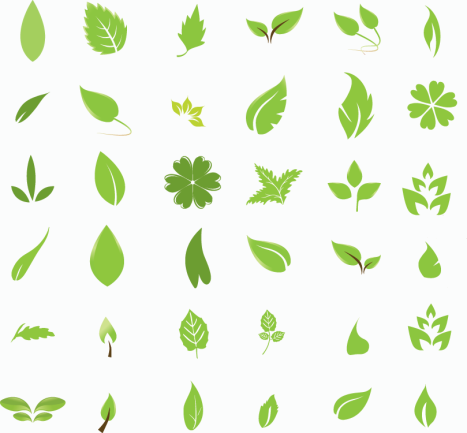 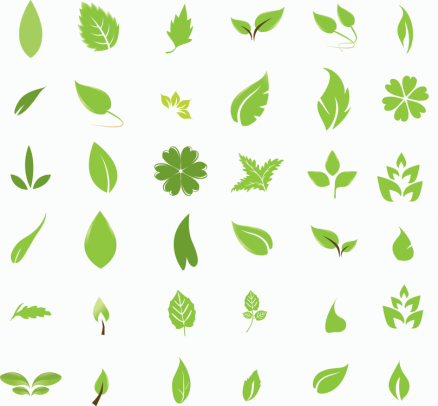 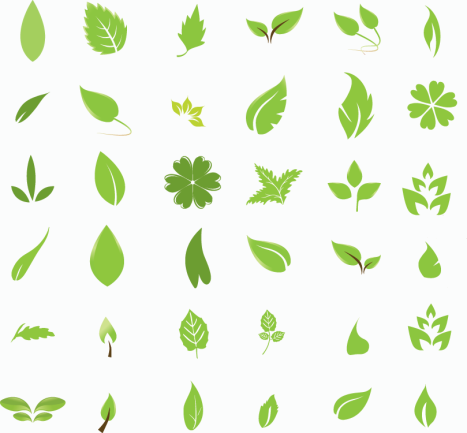 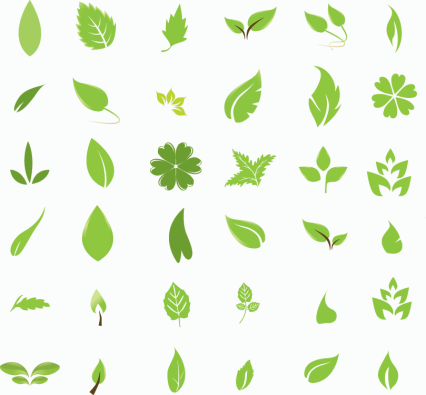 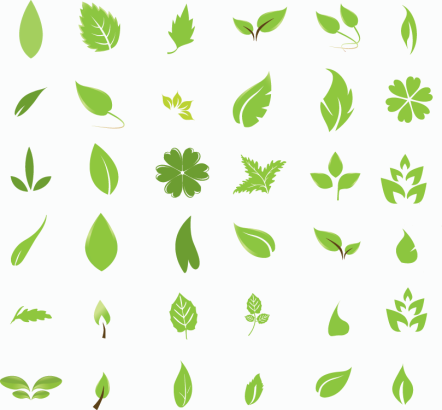 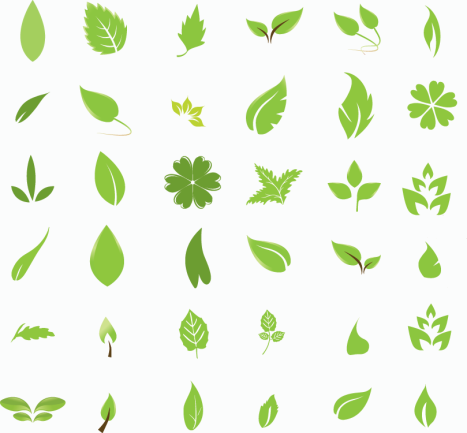 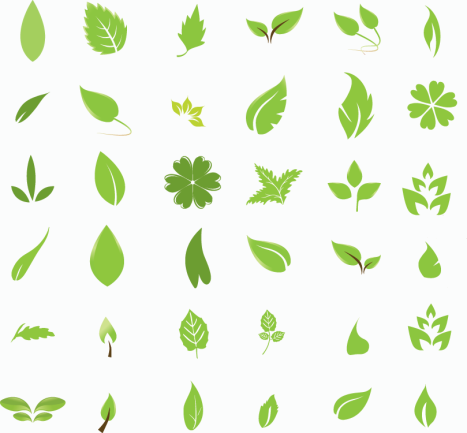 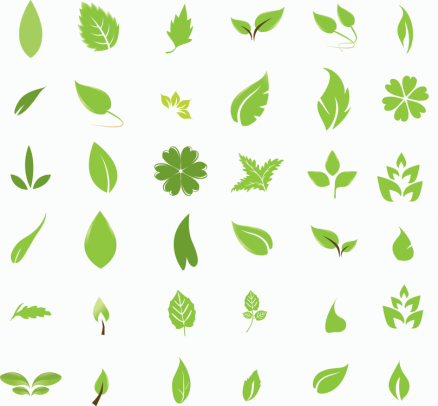 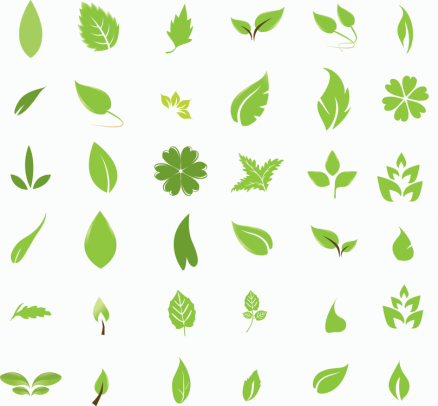 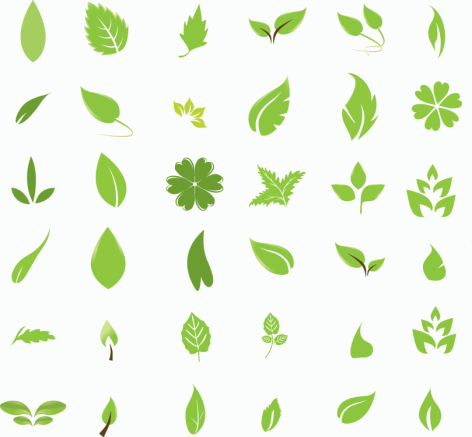 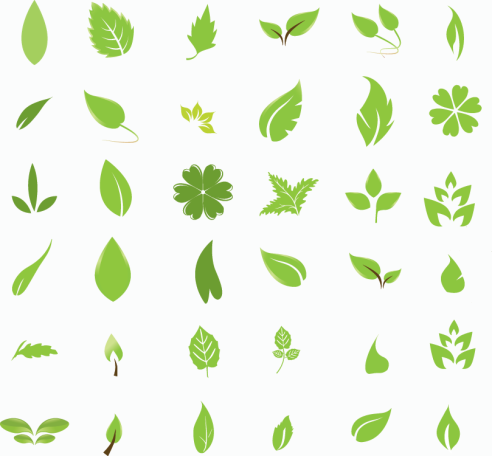 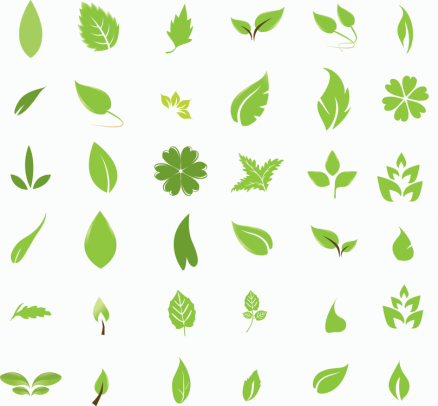 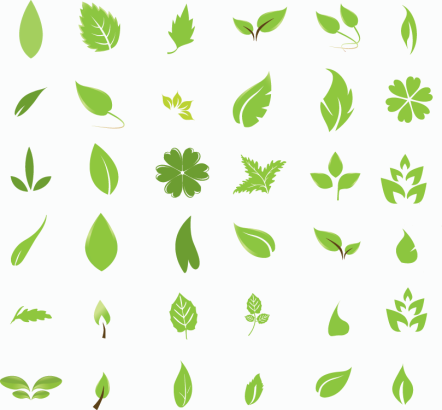 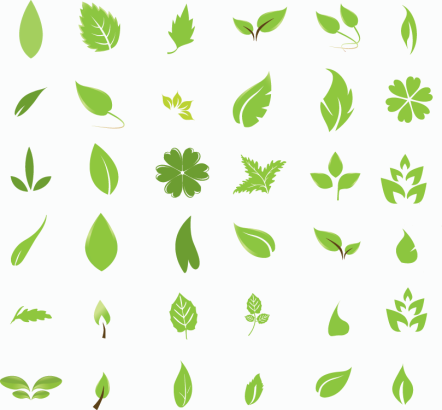 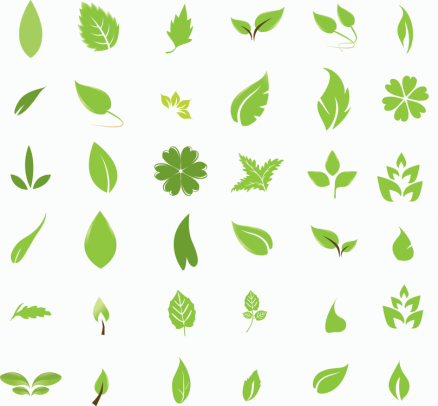 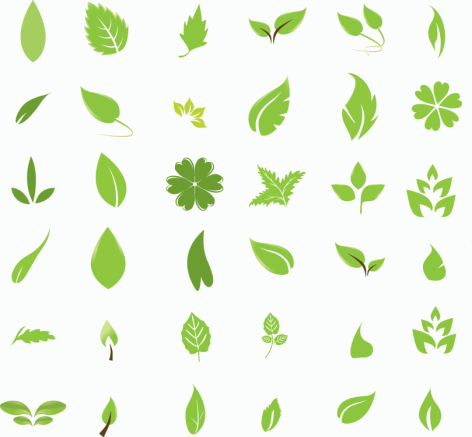 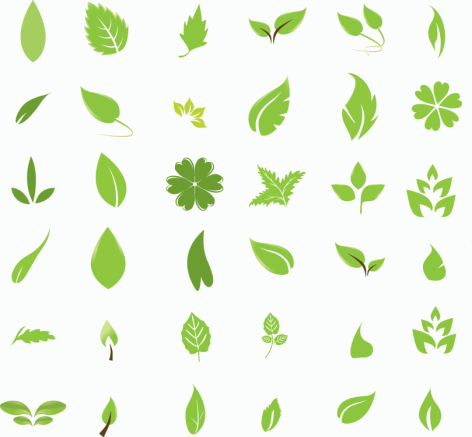 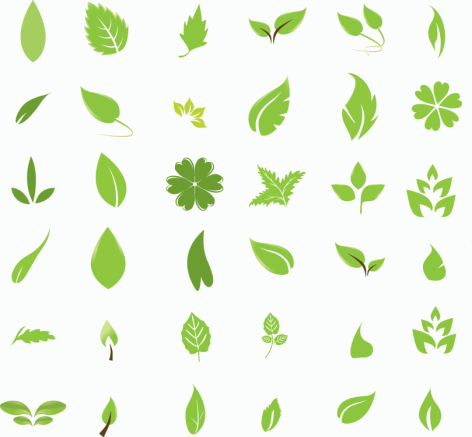 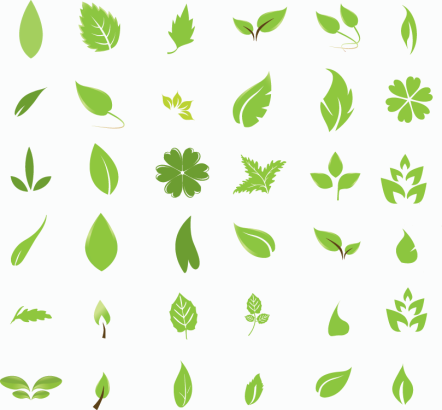 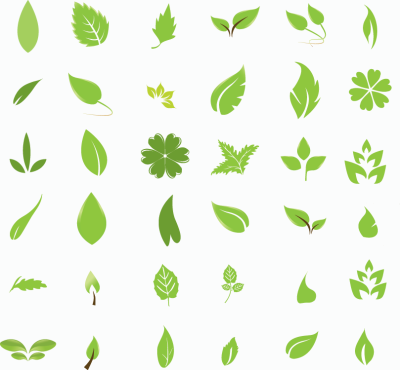 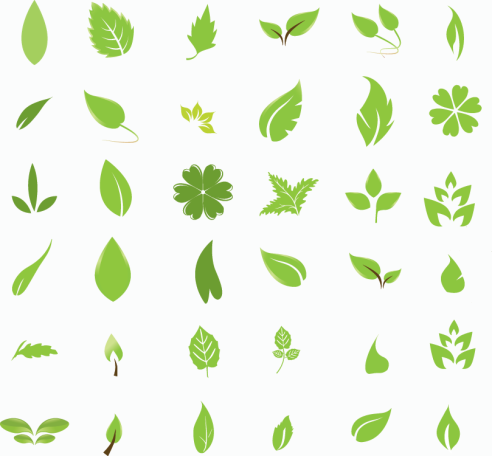 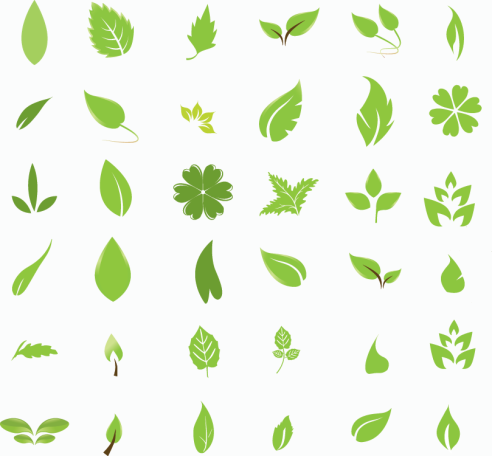 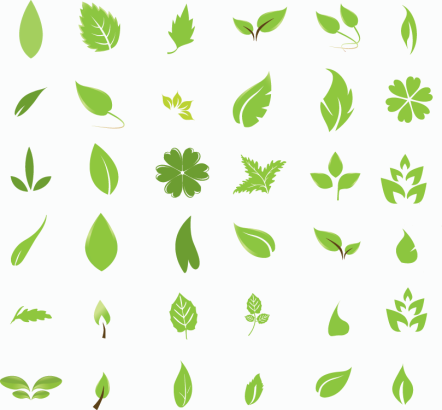 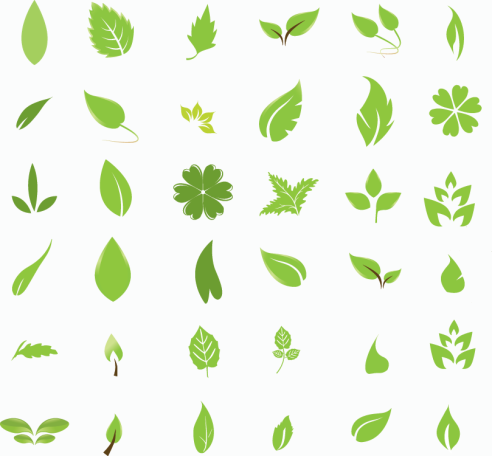 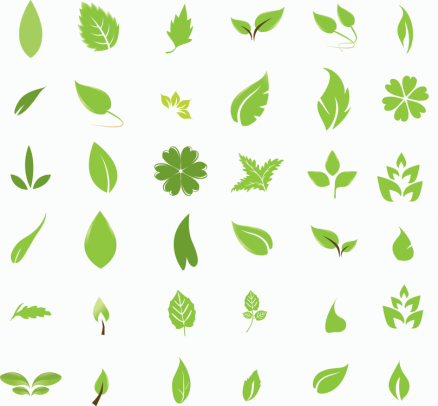 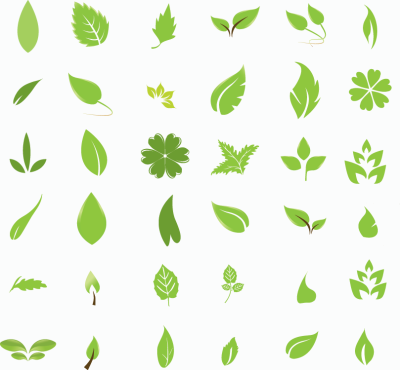 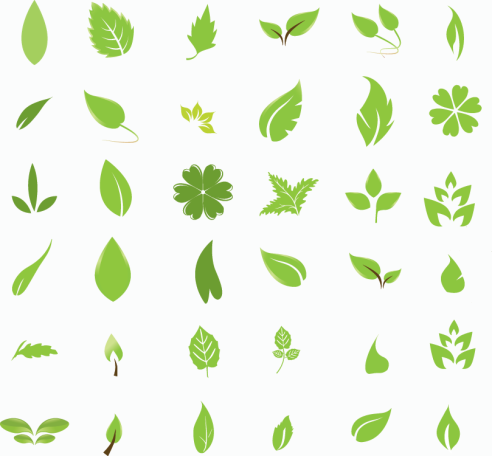 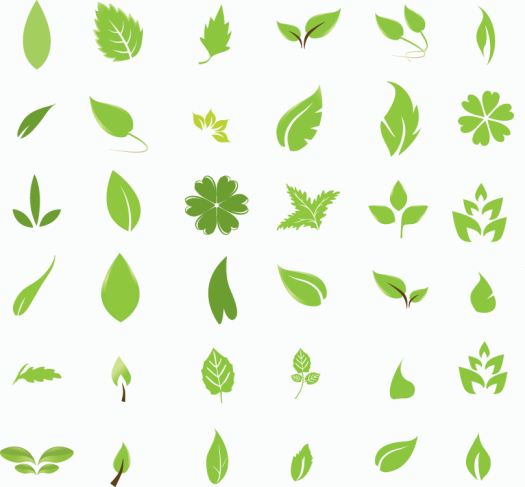 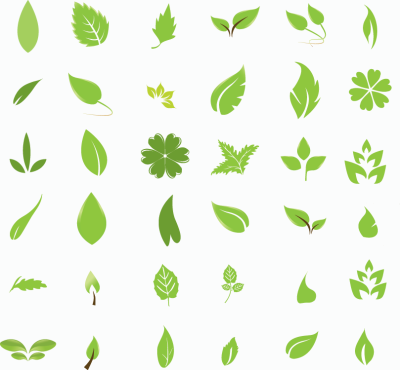 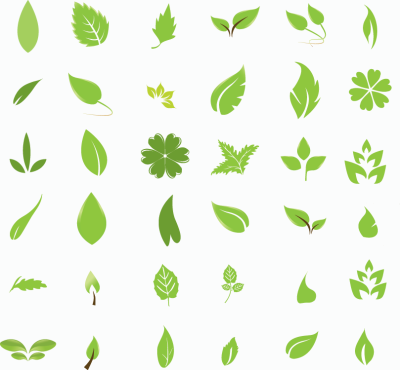 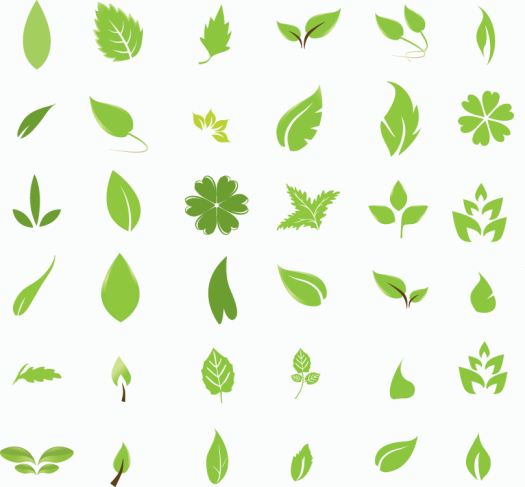 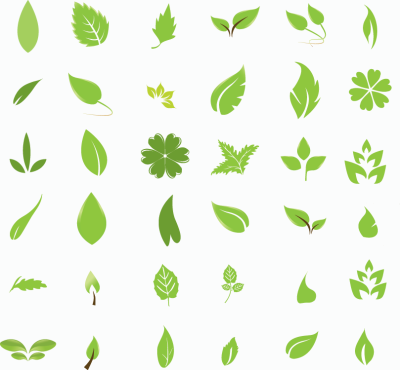 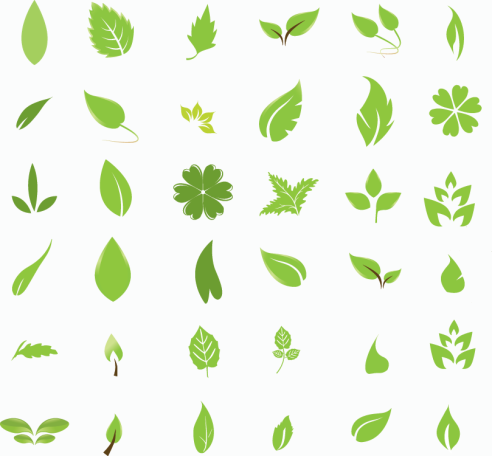 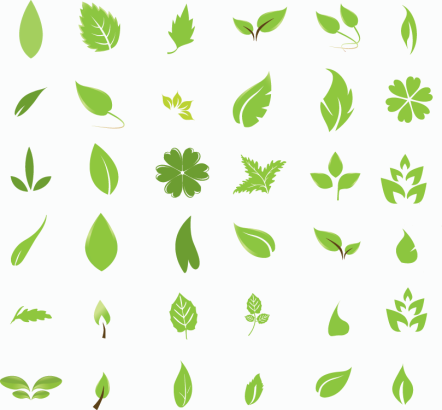 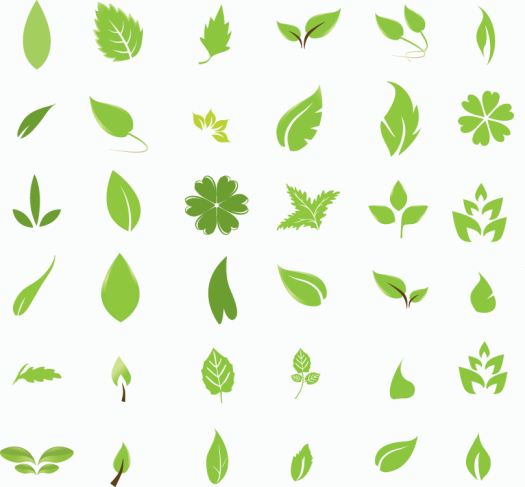 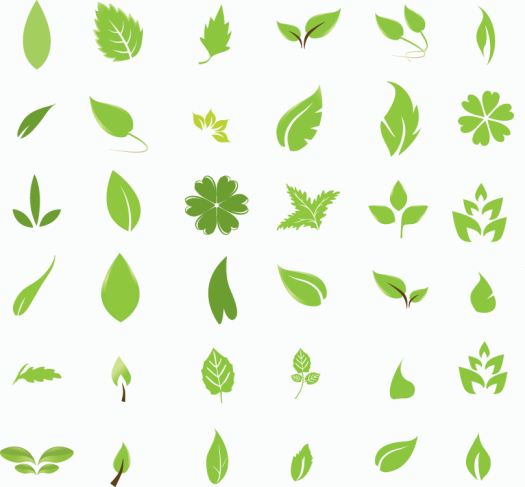 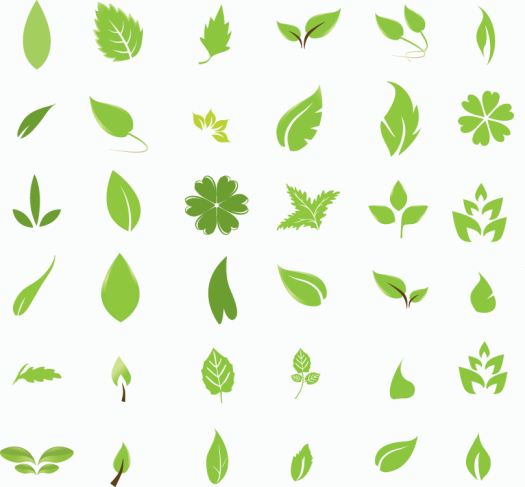 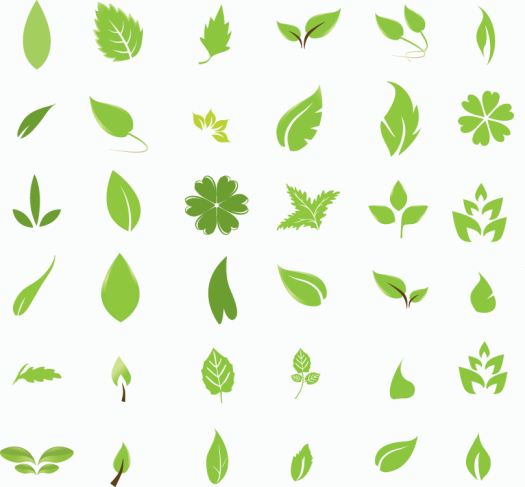 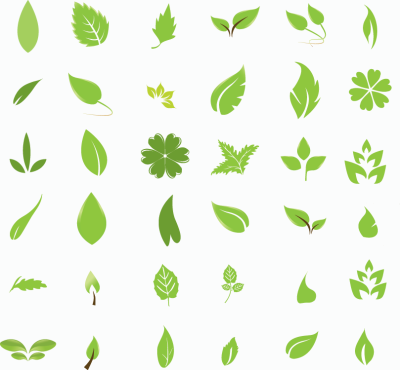 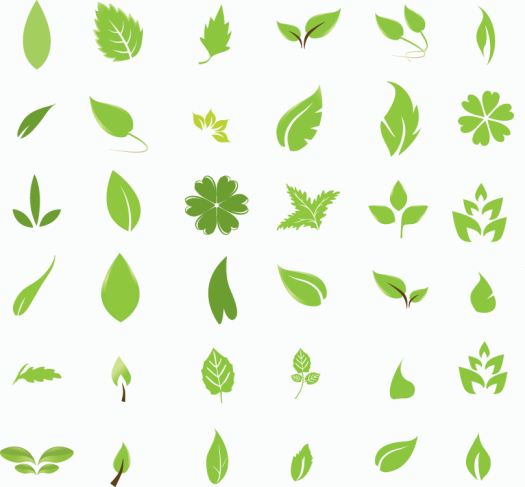 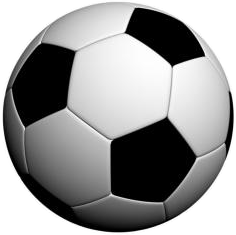 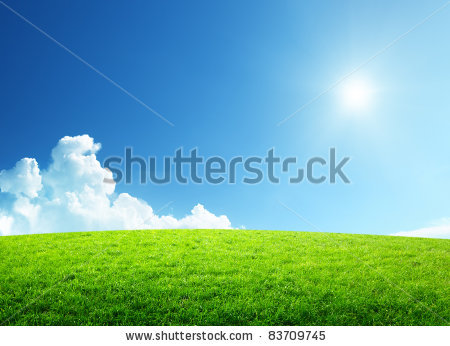 Shake Tree
Shake Tree
Ball
Sun
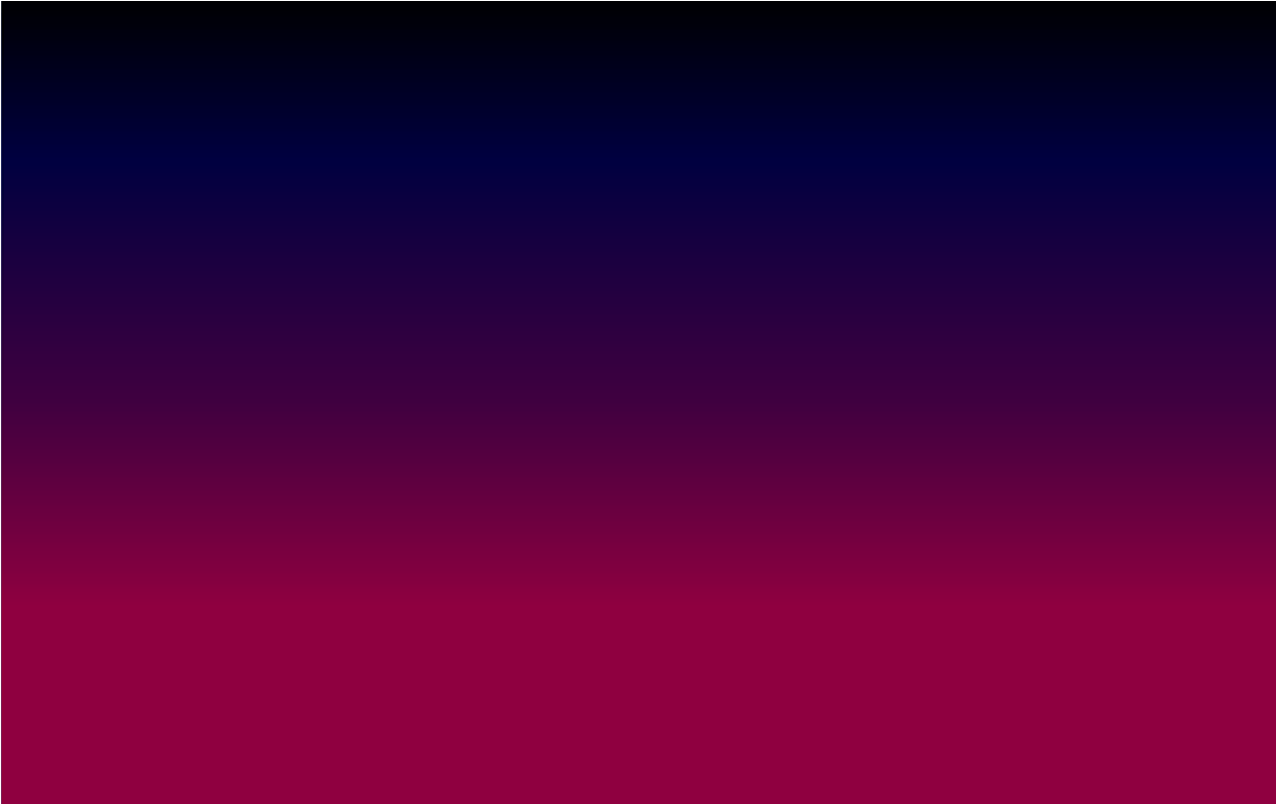 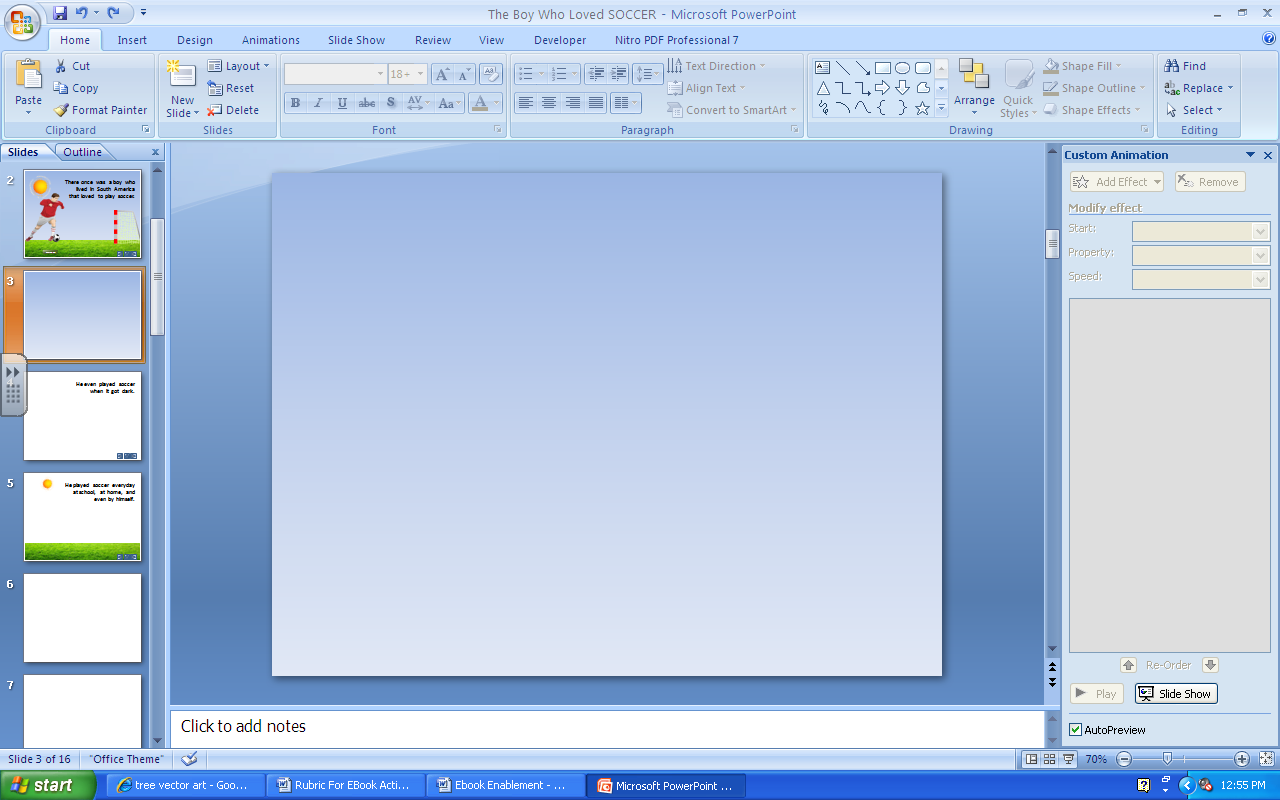 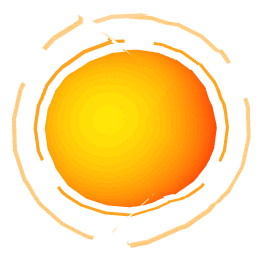 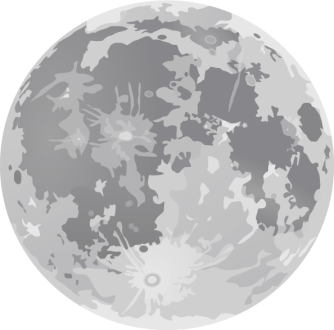 He even played soccer when it got dark.
He even played soccer when it got dark.
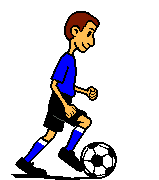 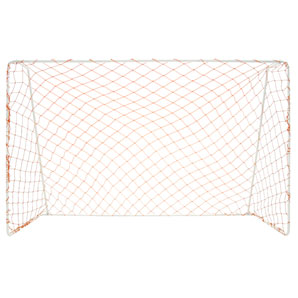 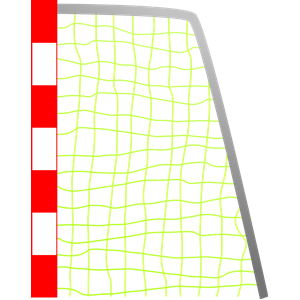 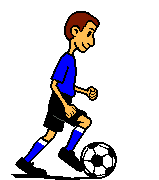 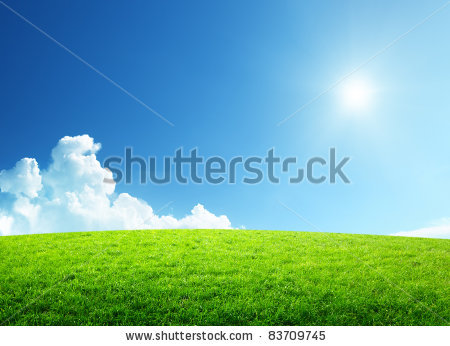 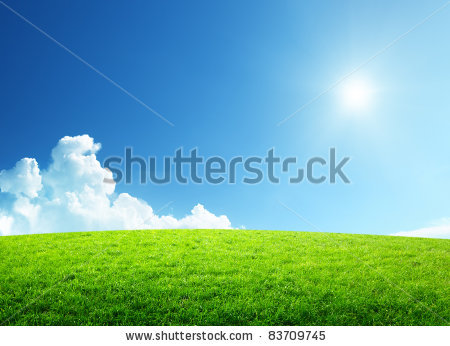 Run
Daytime
Nighttime
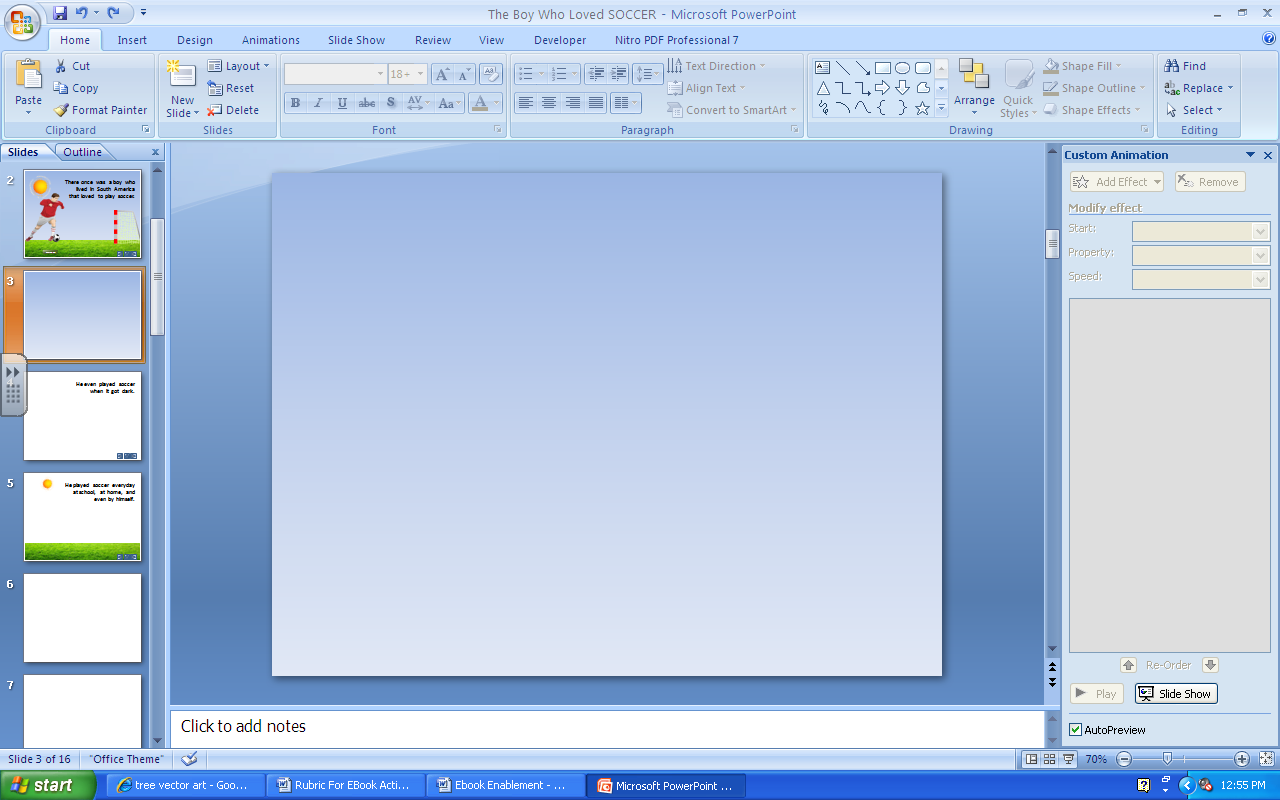 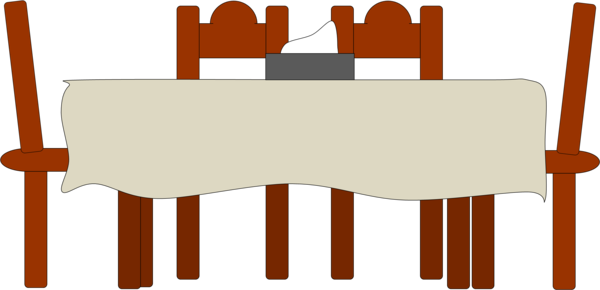 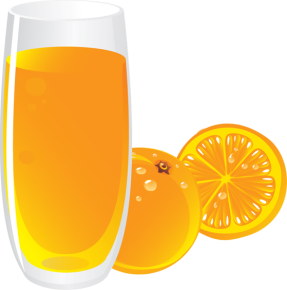 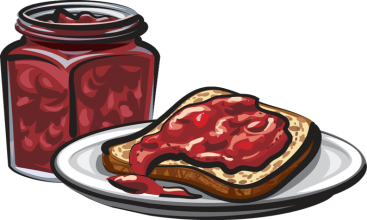 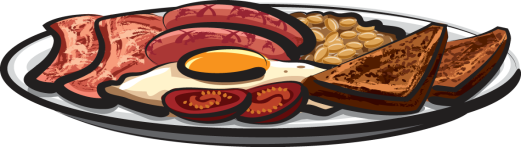 He practiced all the time.  Sometimes, he practiced at the kitchen table during breakfast.
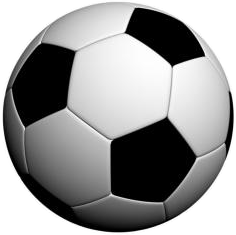 Ball
The funniest time was when he practiced in the snow.  All you could see was the ball bouncing up and down
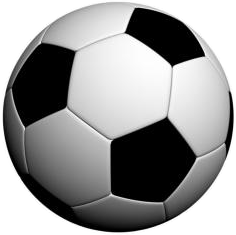 Ball
This E-Book was created by…
Kevin T. Culpepper
END STORY